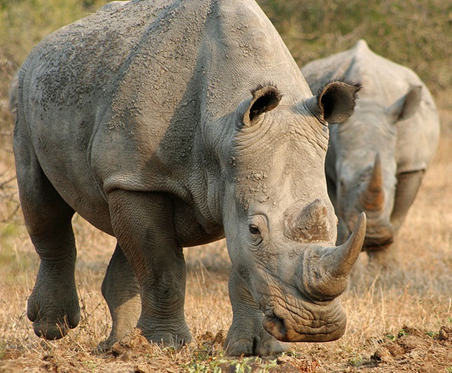 ITC technical assistance to CITES Parties
Alexander Kasterine 
Head of Trade and Environment Programme, ITC
2
Promoting sustainable sourcing of CITES-listed species
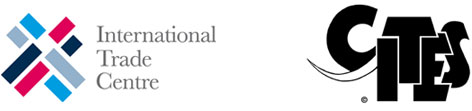 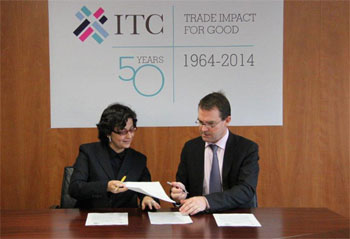 3
Capacity building for the  sustainable sourcing of CITES-listed species
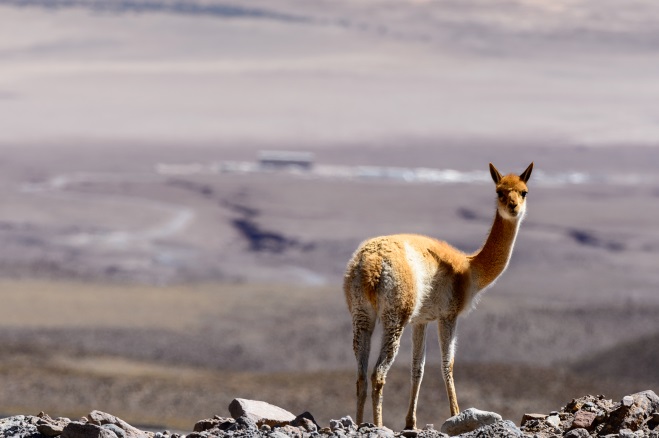 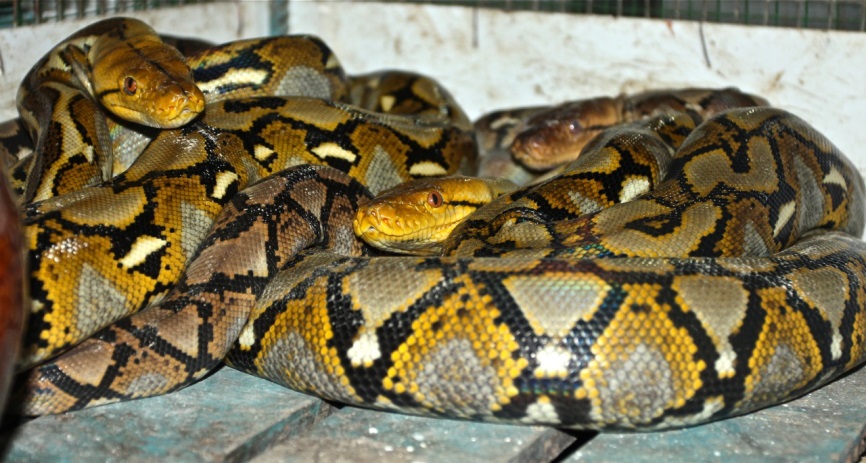 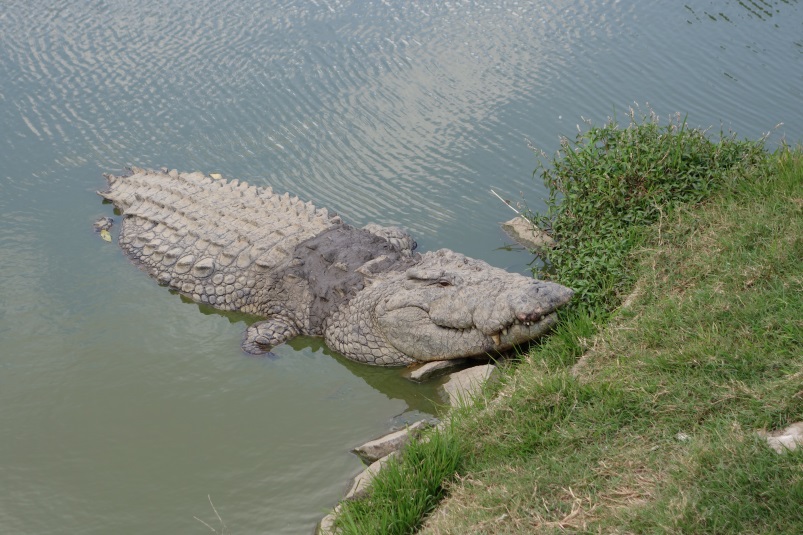 4
Providing economic & market analyses
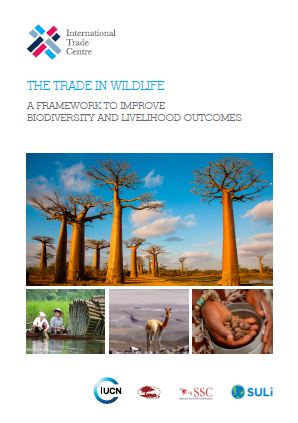 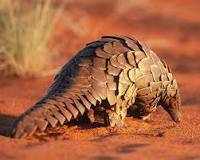 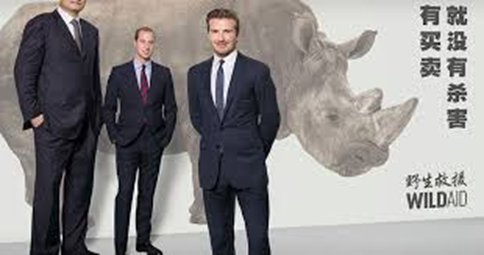 5
THANK YOU
https://www.facebook.com/ITCenvironment

               
                	https://ch.linkedin.com/in/itcenvironment


                 
		@ITCenvironment 



email.: kasterine@intracen.org
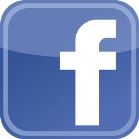 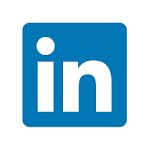 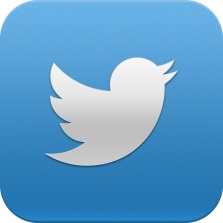